Kể chuyện
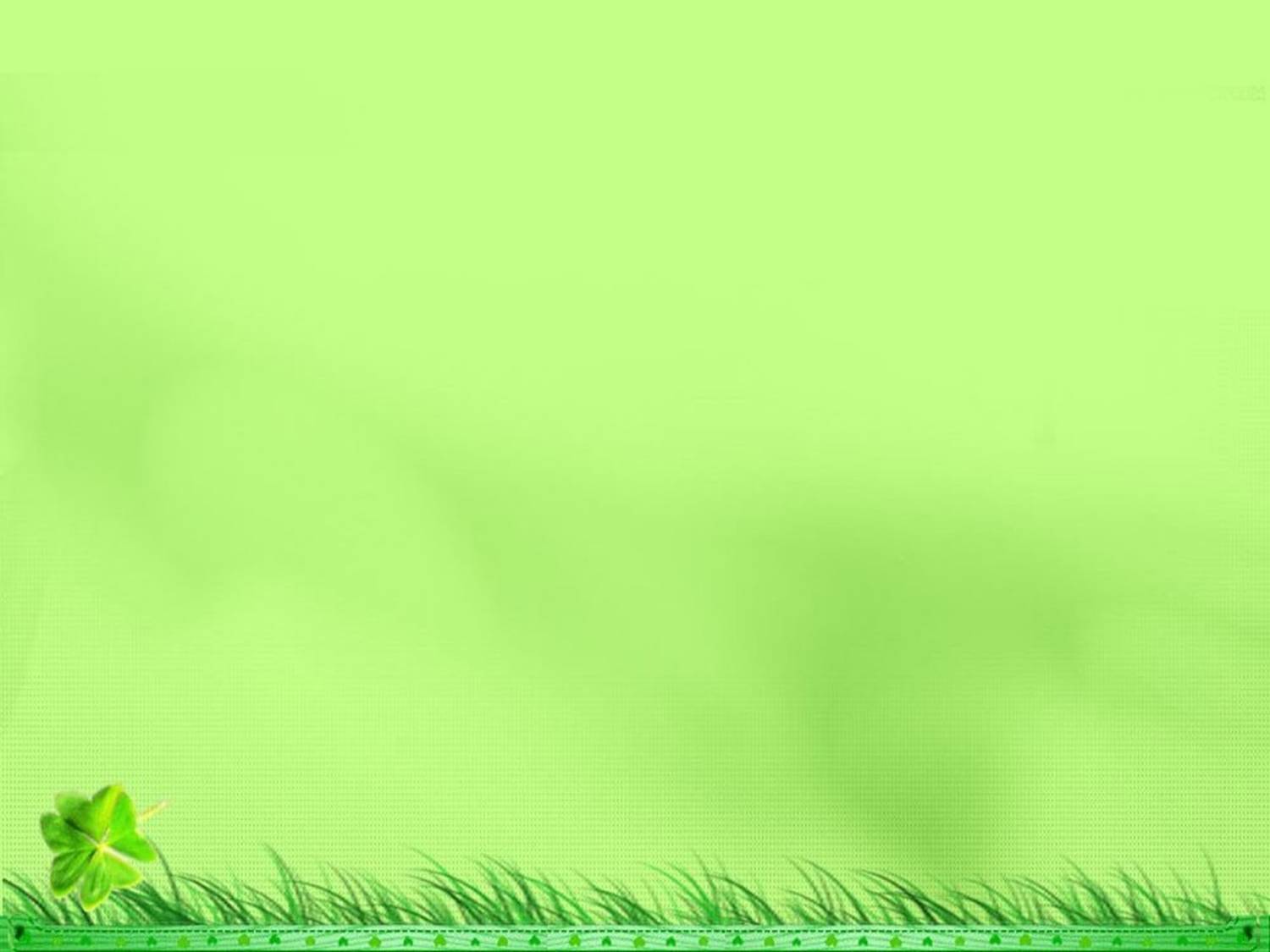 BẠN CỦA NAI NHỎ
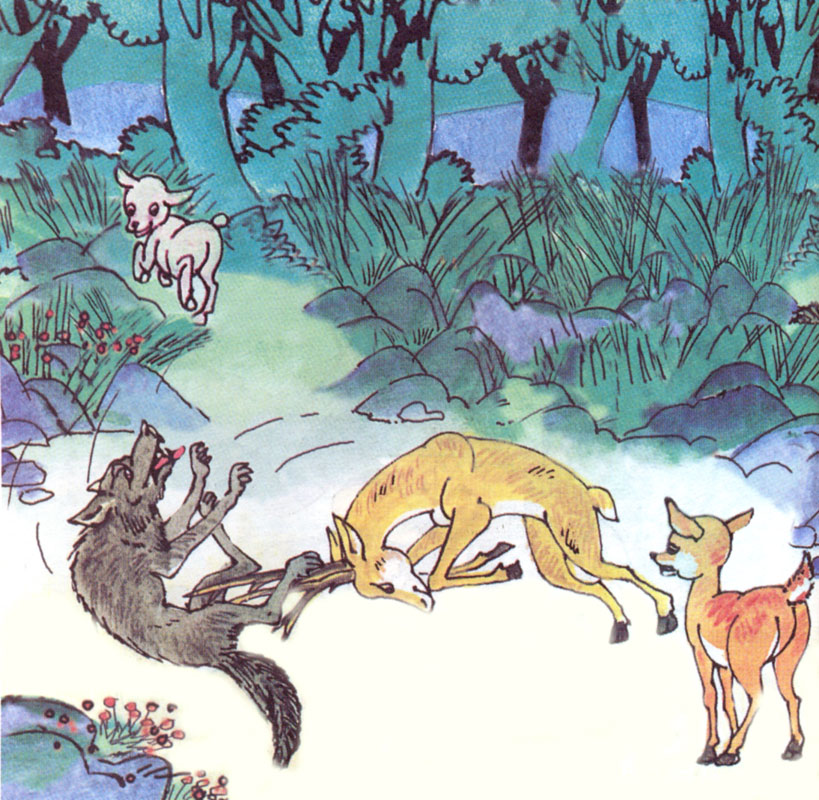 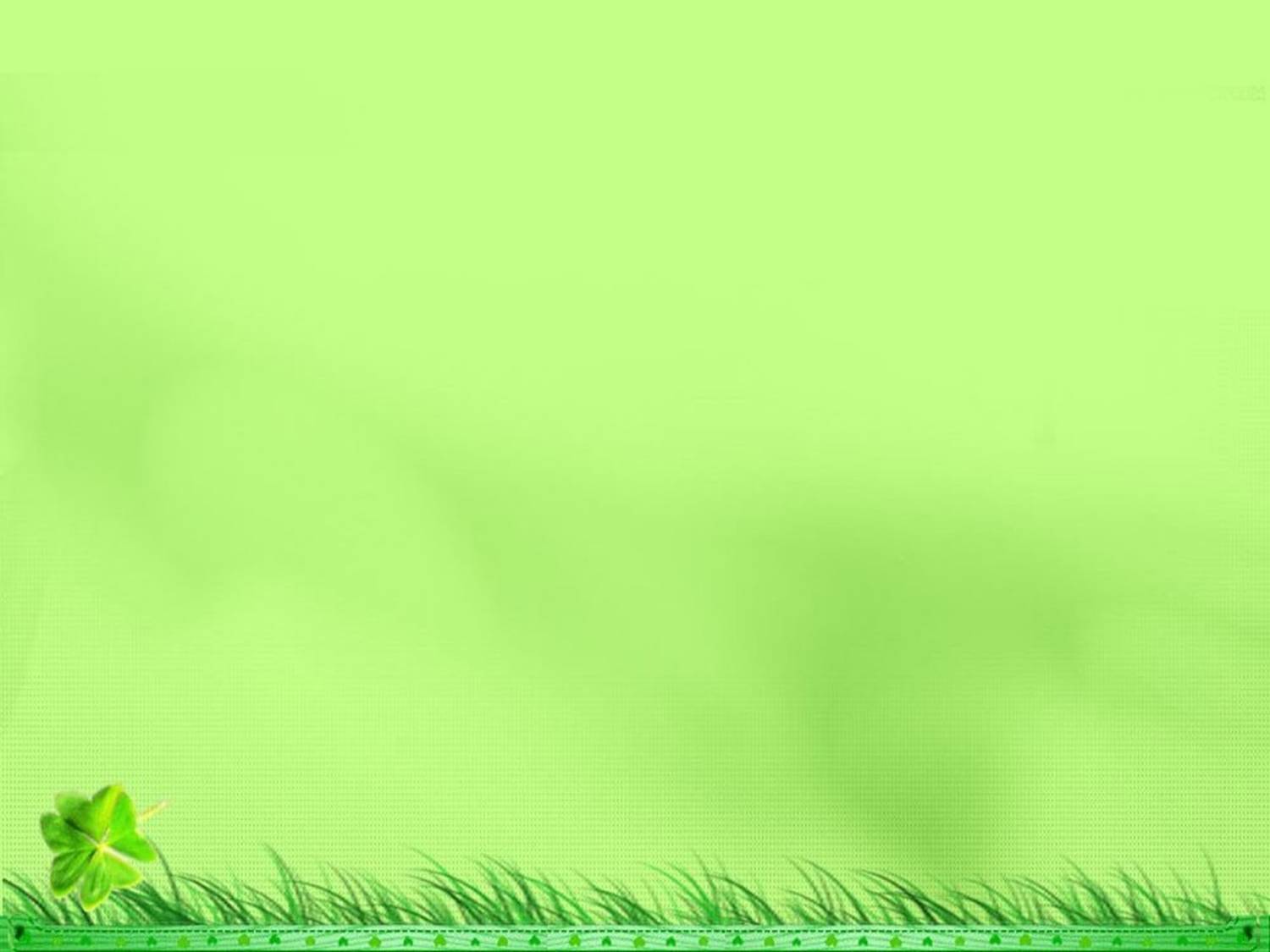 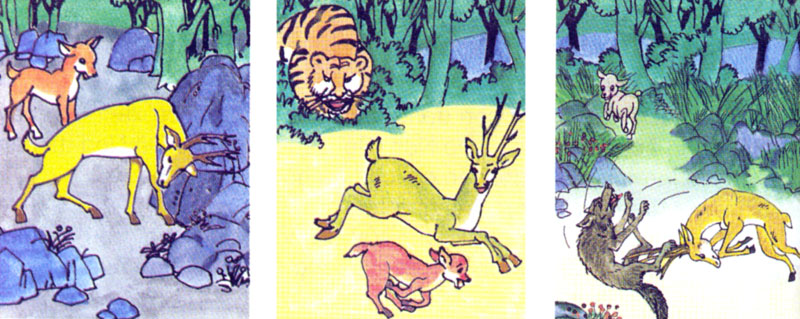 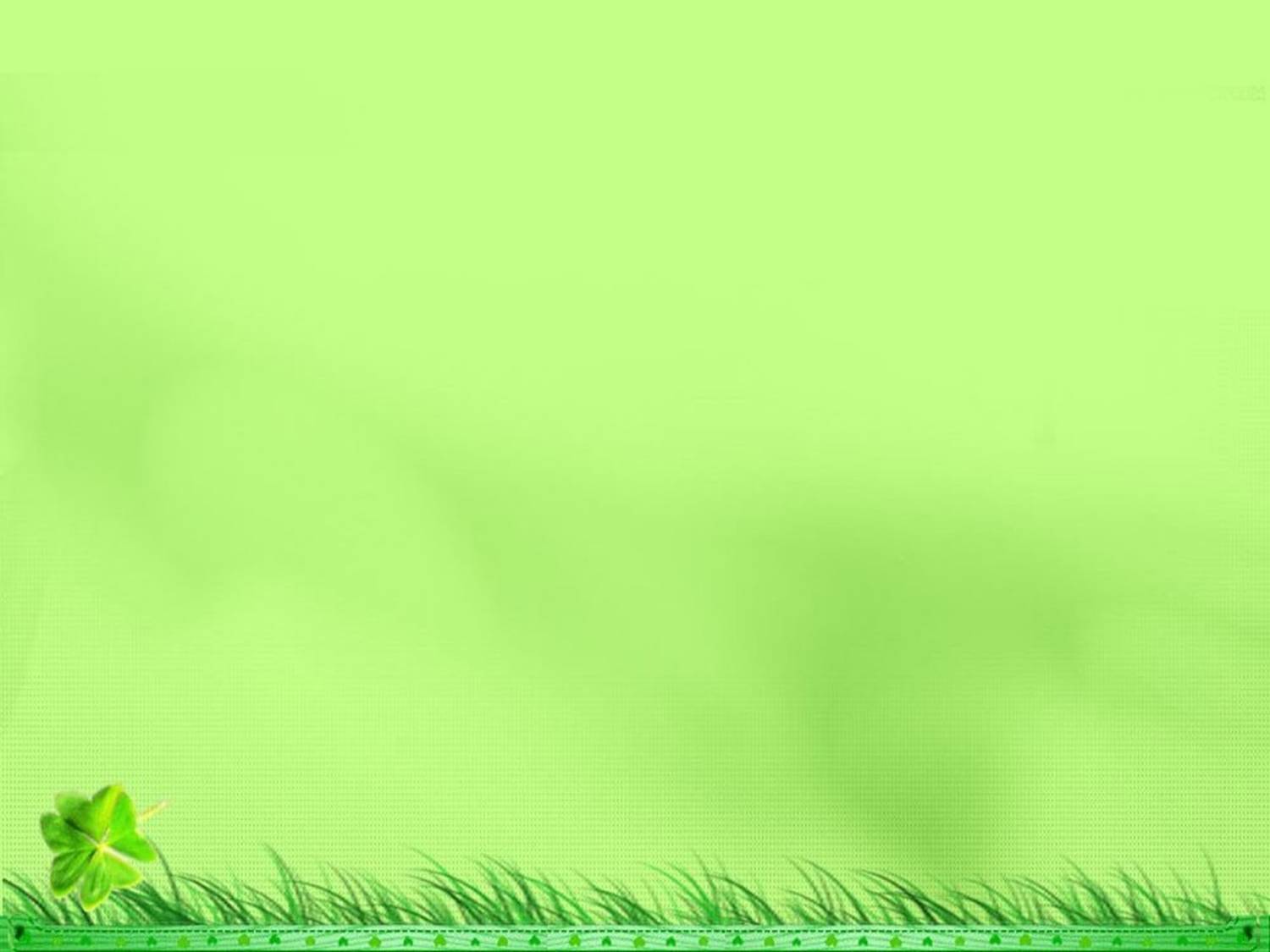 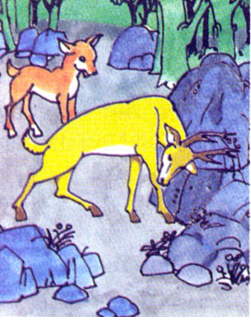 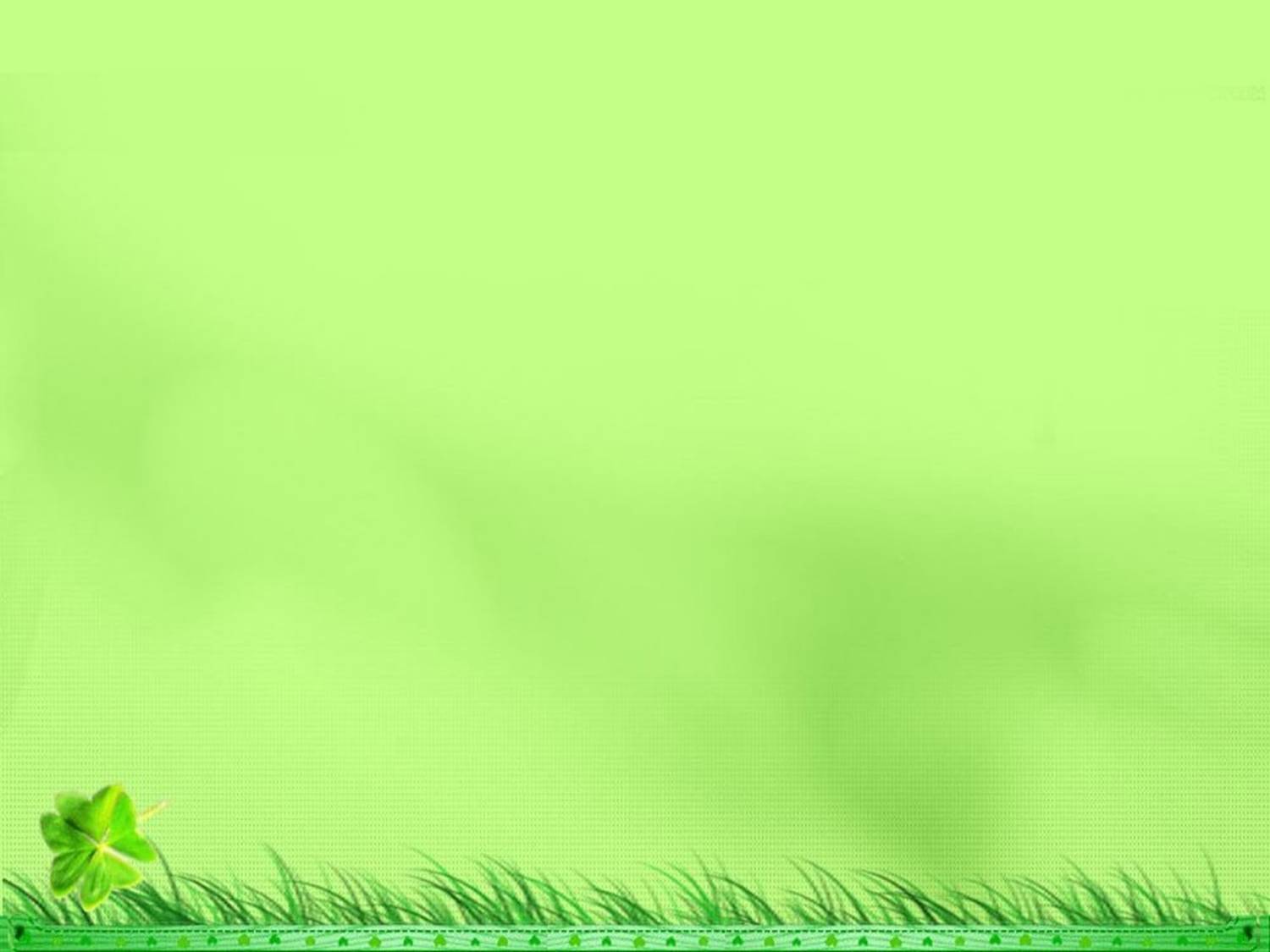 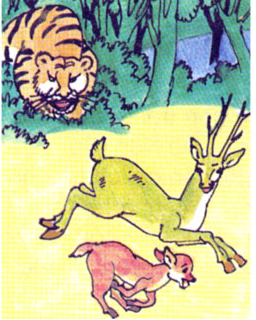 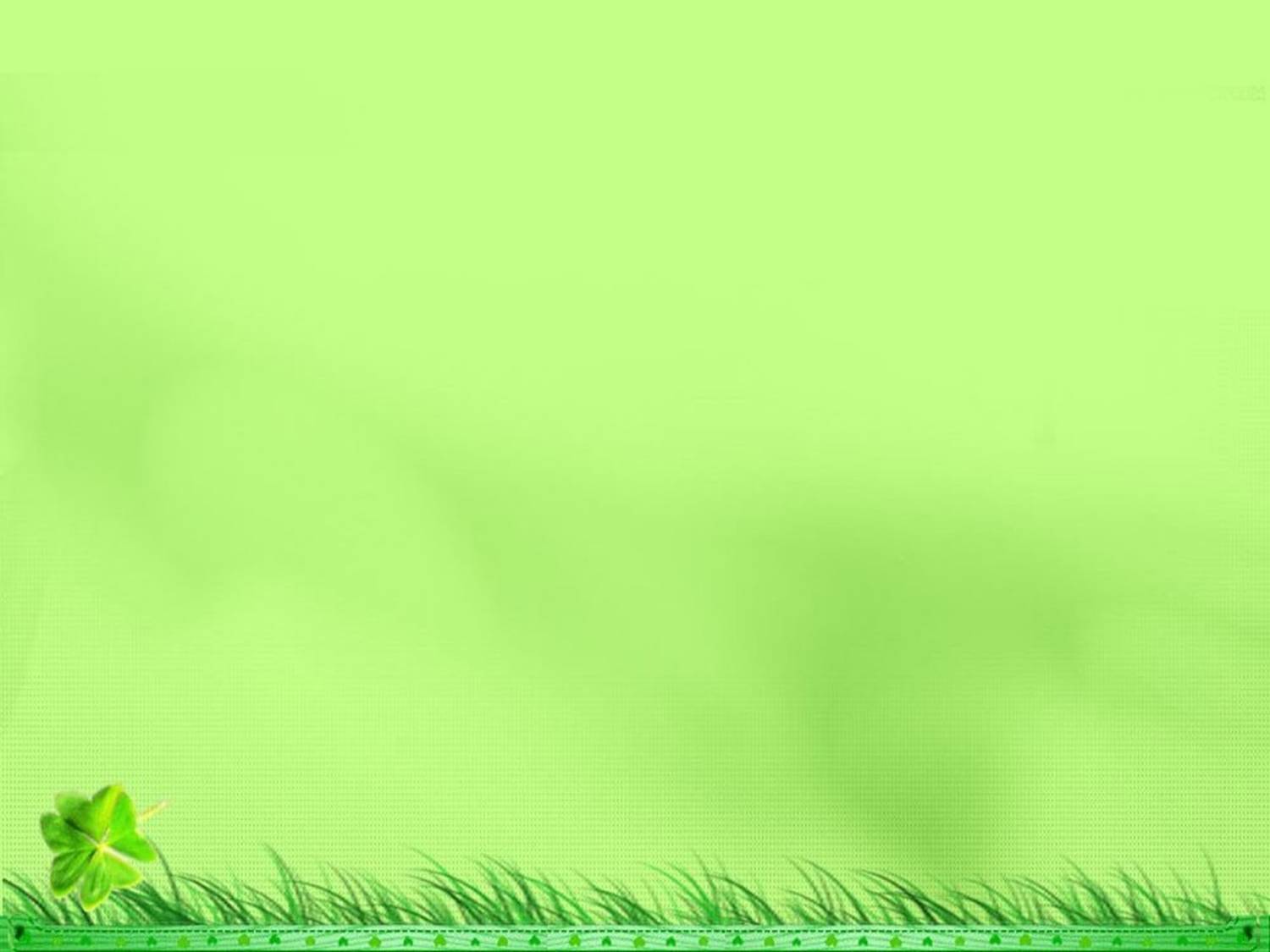 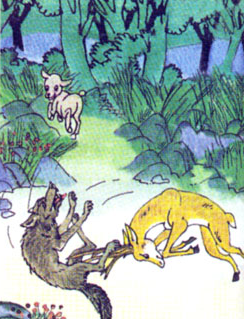 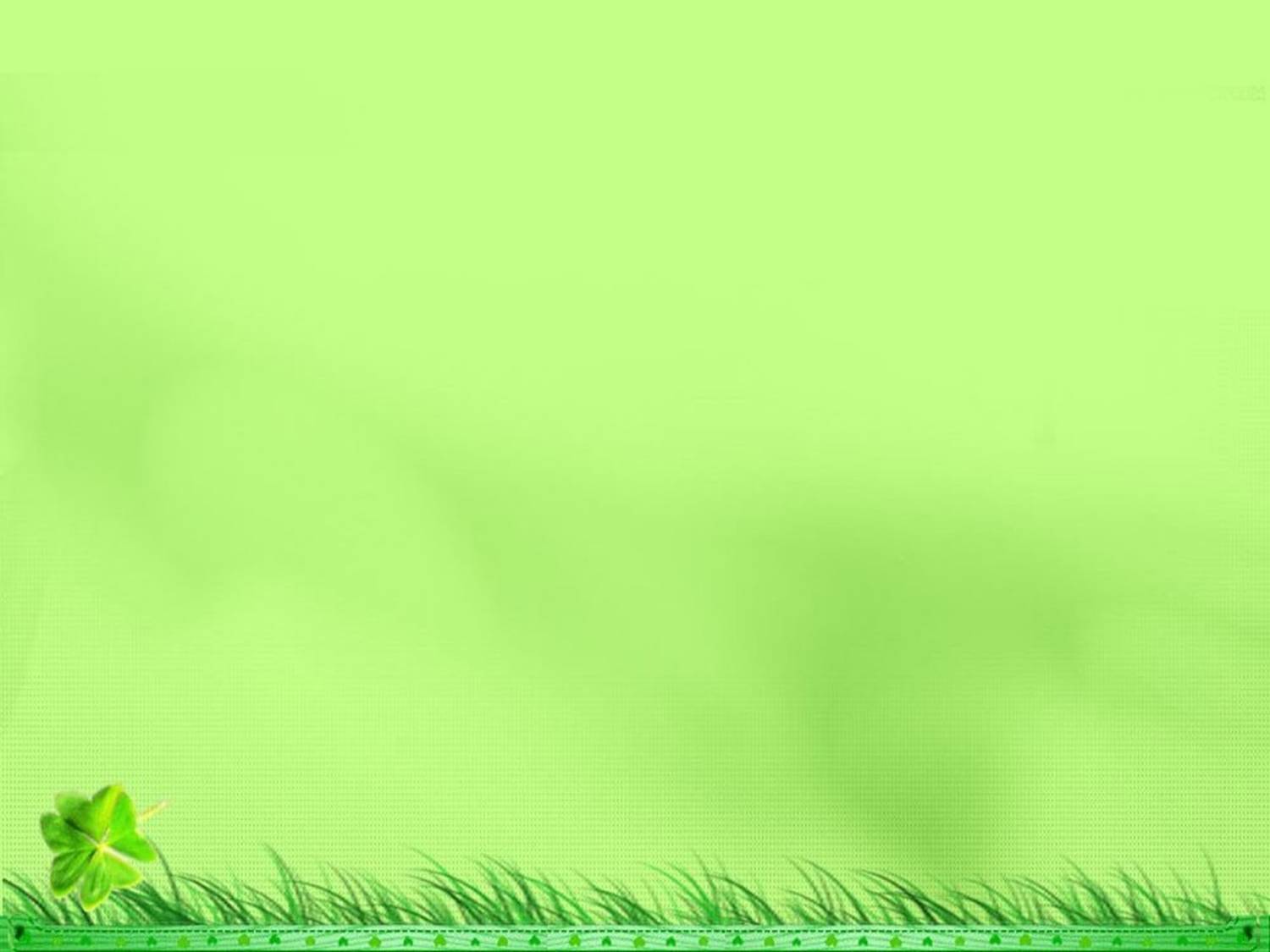 Người dẫn chuyện: thong thả, chậm rãi
Lời cha Nai Nhỏ: băn khoăn, vui mừng, tin tưởng
Lời Nai Nhỏ: hồn nhiên, ngây thơ